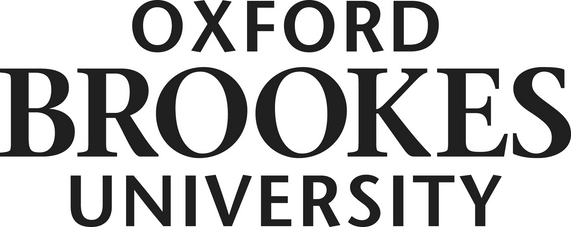 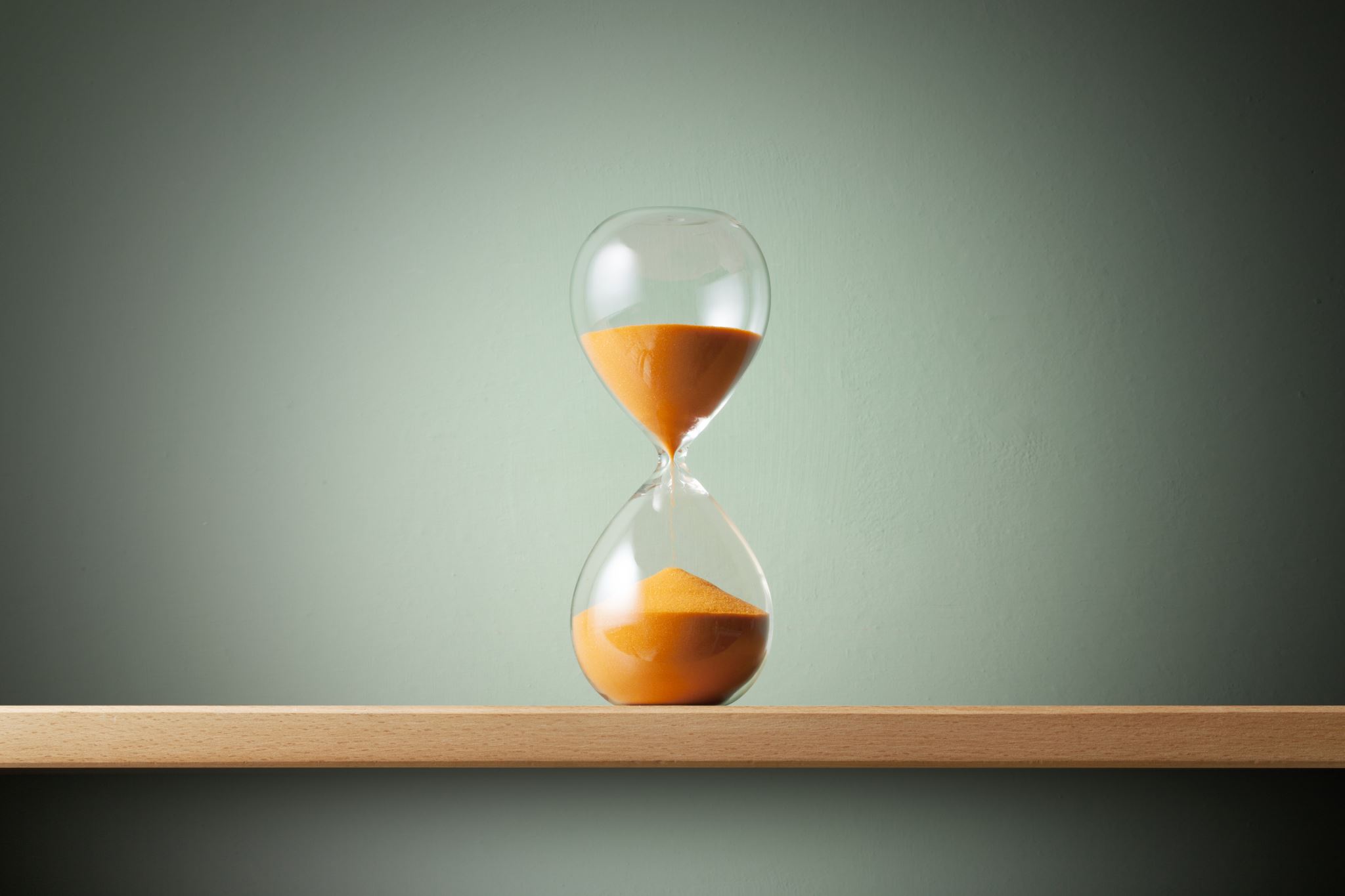 Time to Succeed
Managing your university workload and learning to enjoy what you do
Dr Kevin Watson: Centre for Academic Development
Tip 1: Take time to reflect
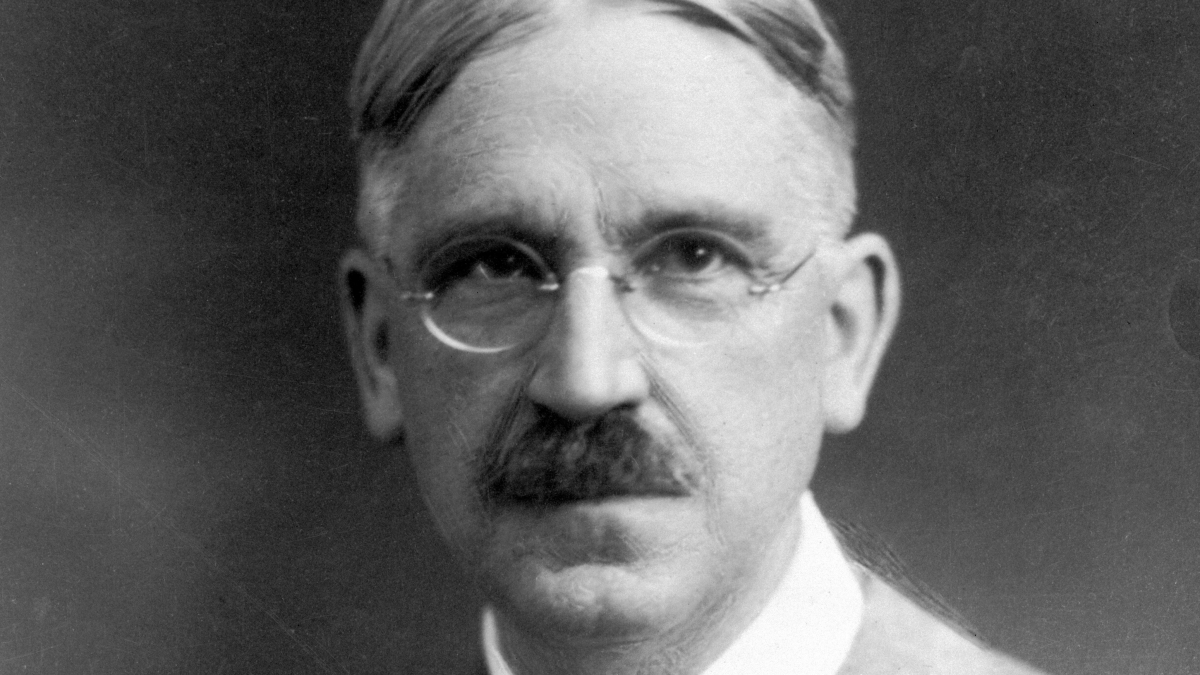 “We do not learn from experience; we learn from reflecting upon experience.”
John Dewey
Explore the Head into Brookes online course to start the process of reflecting on university before you arrive.

Start the Head into Brookes Course (takes you to course home page)
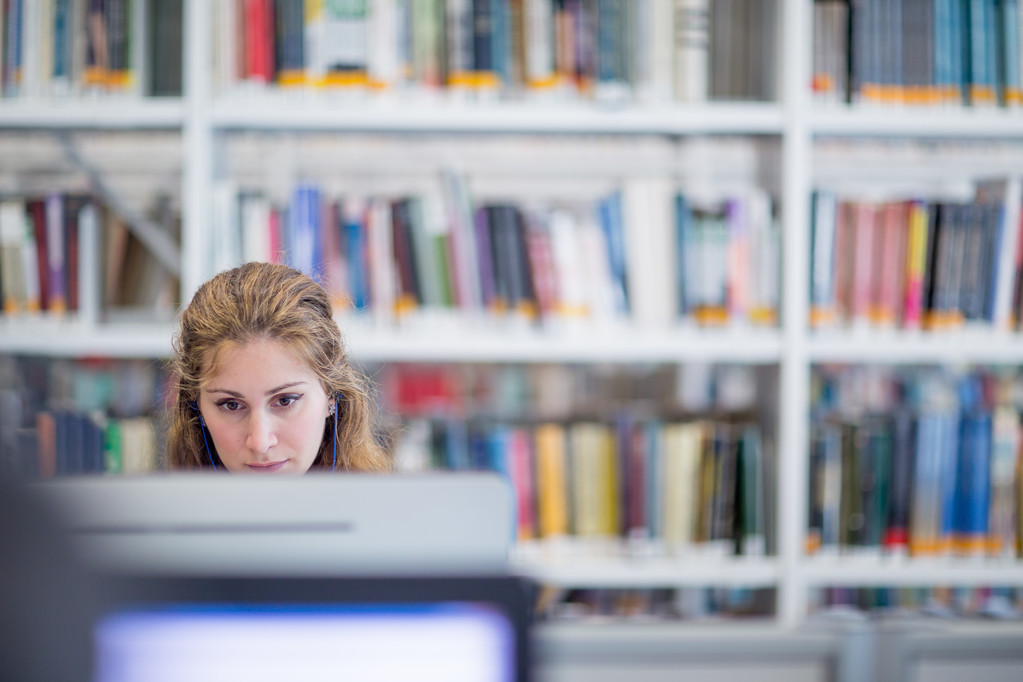 A skills audit can help you explore what strengths you are bringing to university and what skills and qualities you might want to develop.Centre for Academic Development Skills audit page.
?
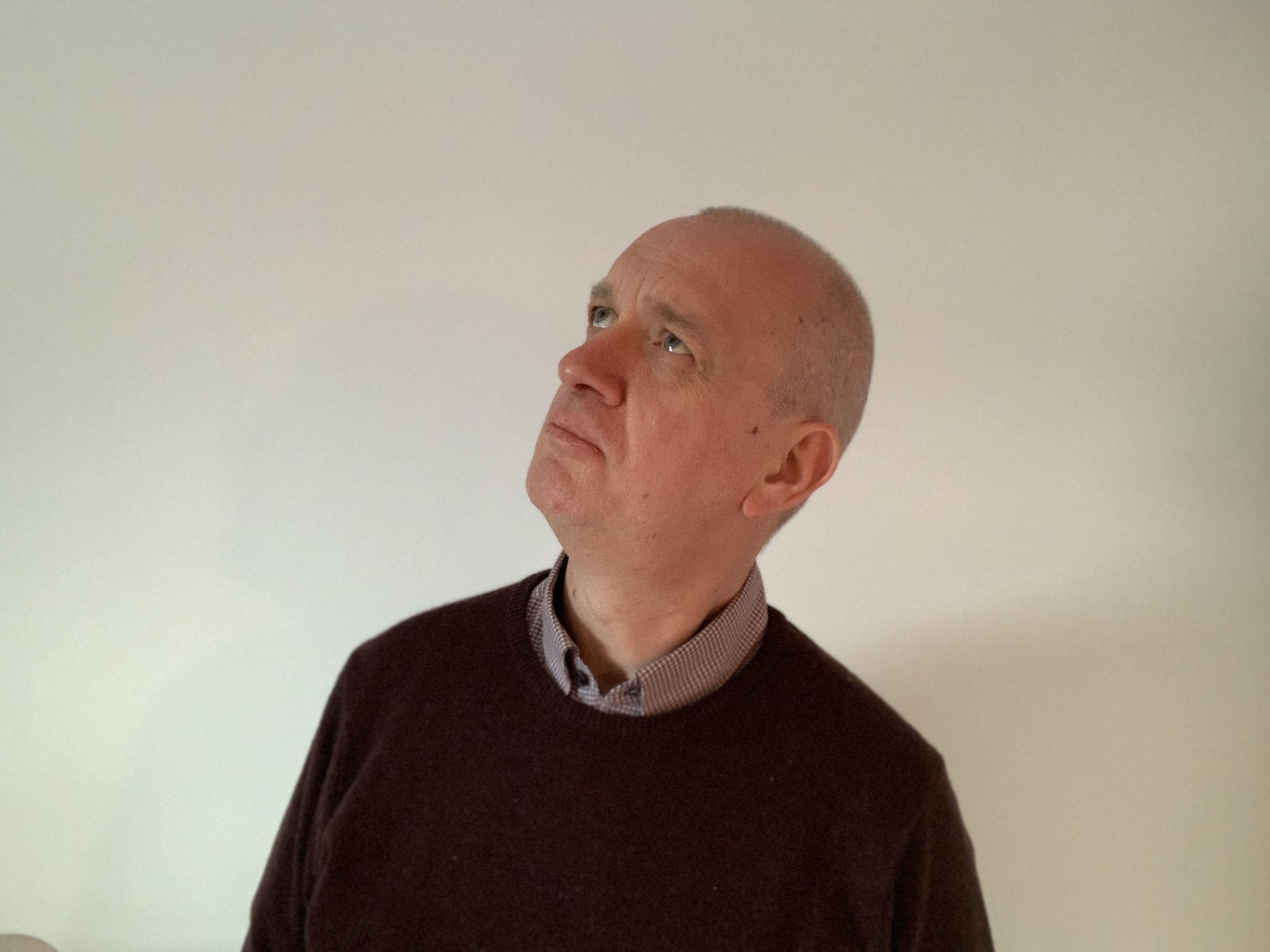 ?
Tip 2: Take time to question
?
?
?
?
?
?
Critical thinking resources from theCentre for Academic Development
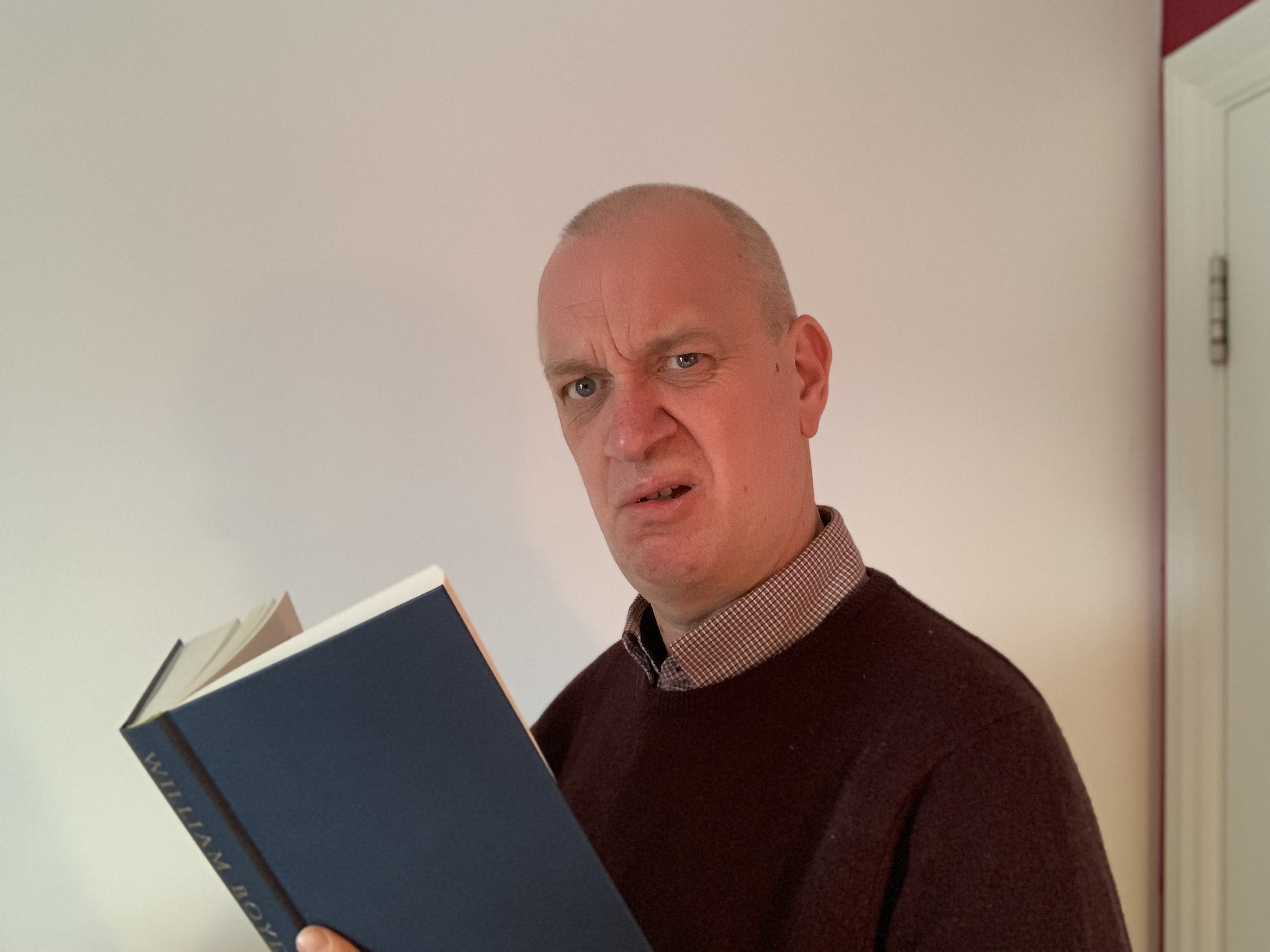 Tip 3: Save time by always having a purpose to reading and notemaking
Words to make 
your head hurt
It is important to read and make notes strategically
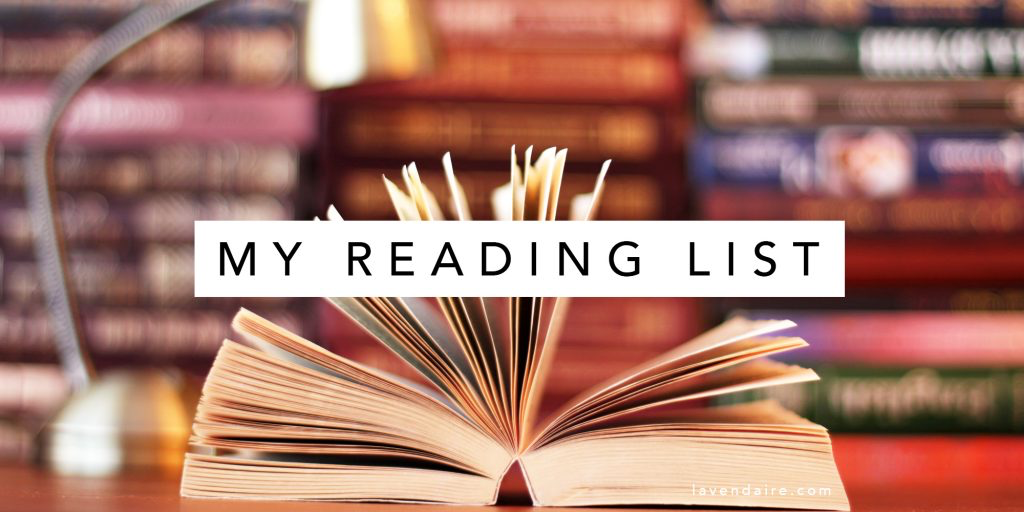 Crime and Punishment Through the Ages
3 web pages
15 articles
15 books
= 33 sources for 1 week
4 modules
= 33 x 4 = 132 sources in 1 week!
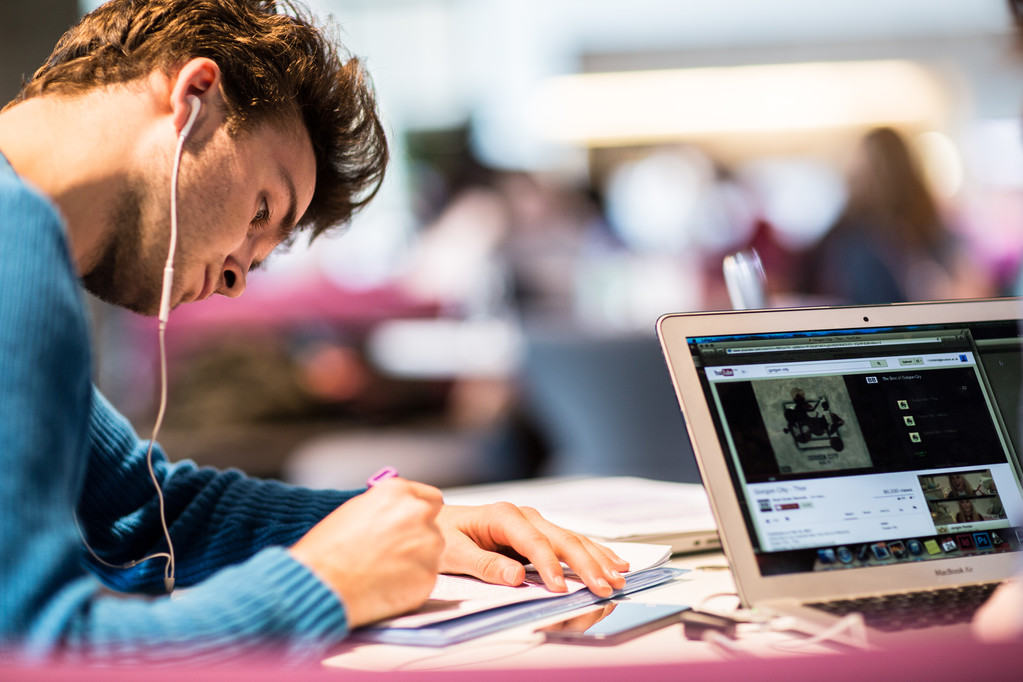 Centre for Academic Development Reading Page 


Centre for Academic Development Notemaking Page
Tip 4: Give your curiosity time to breathe.
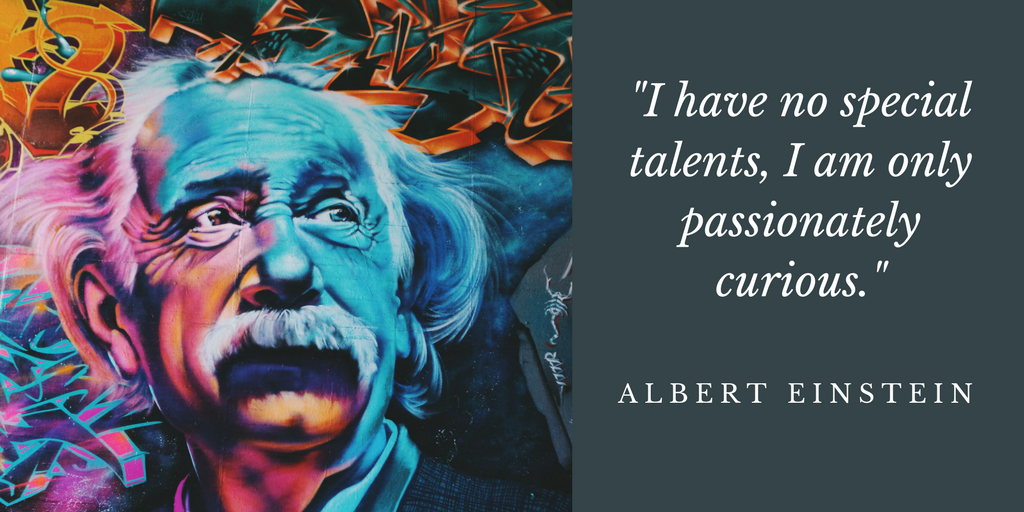 The reflective tips
Take time to reflect.
Take time to question.
Save time by always having a purpose to reading and notemaking
Give your curiosity time to breathe.
Tip 5:Plan backwards from deadlines
Tip 6: Break assignments into manageable tasks
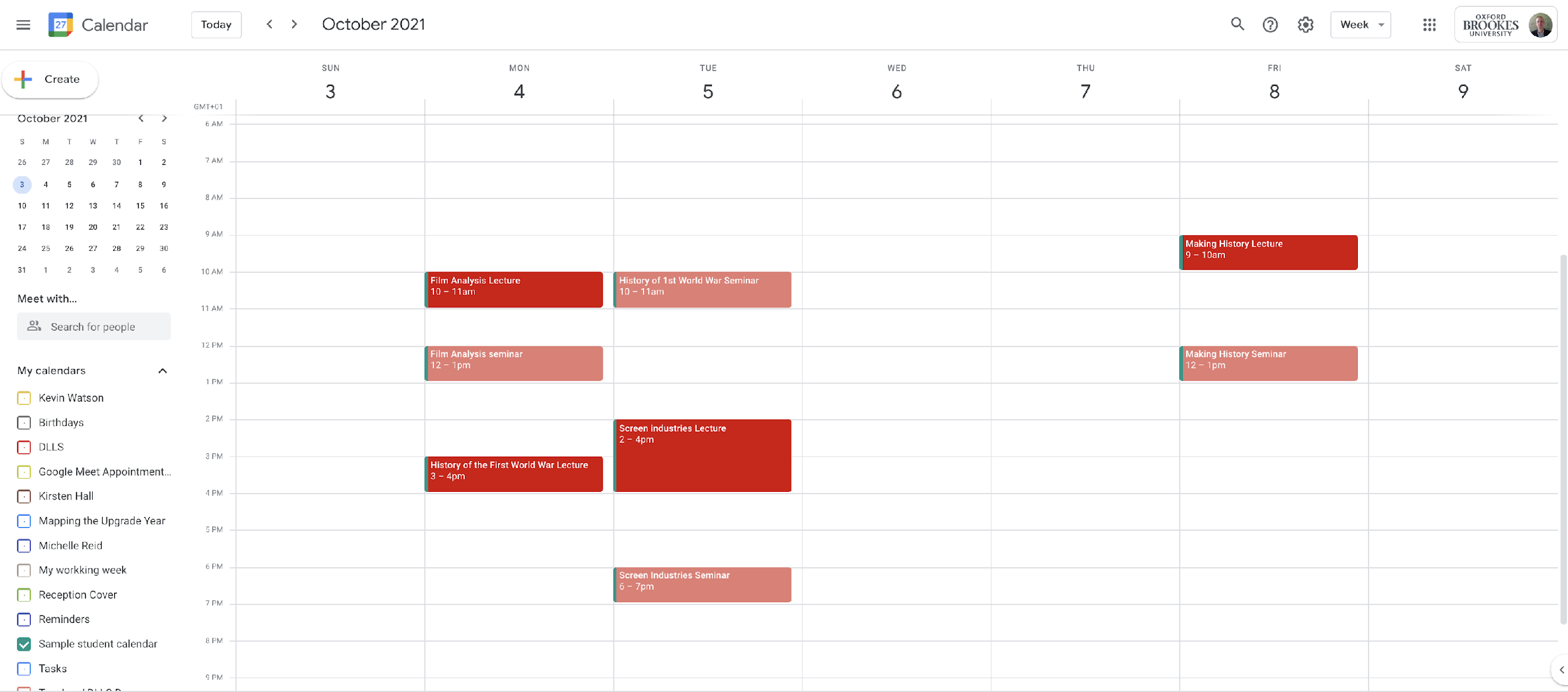 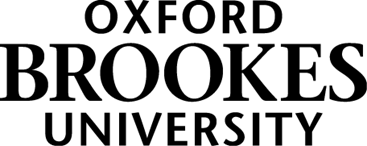 Sample timetable: Not looking busy is it?
[Speaker Notes: Introduce staff and student ambassadors. 

Make sure students are aware that the links are live in PDF version of presentation.]
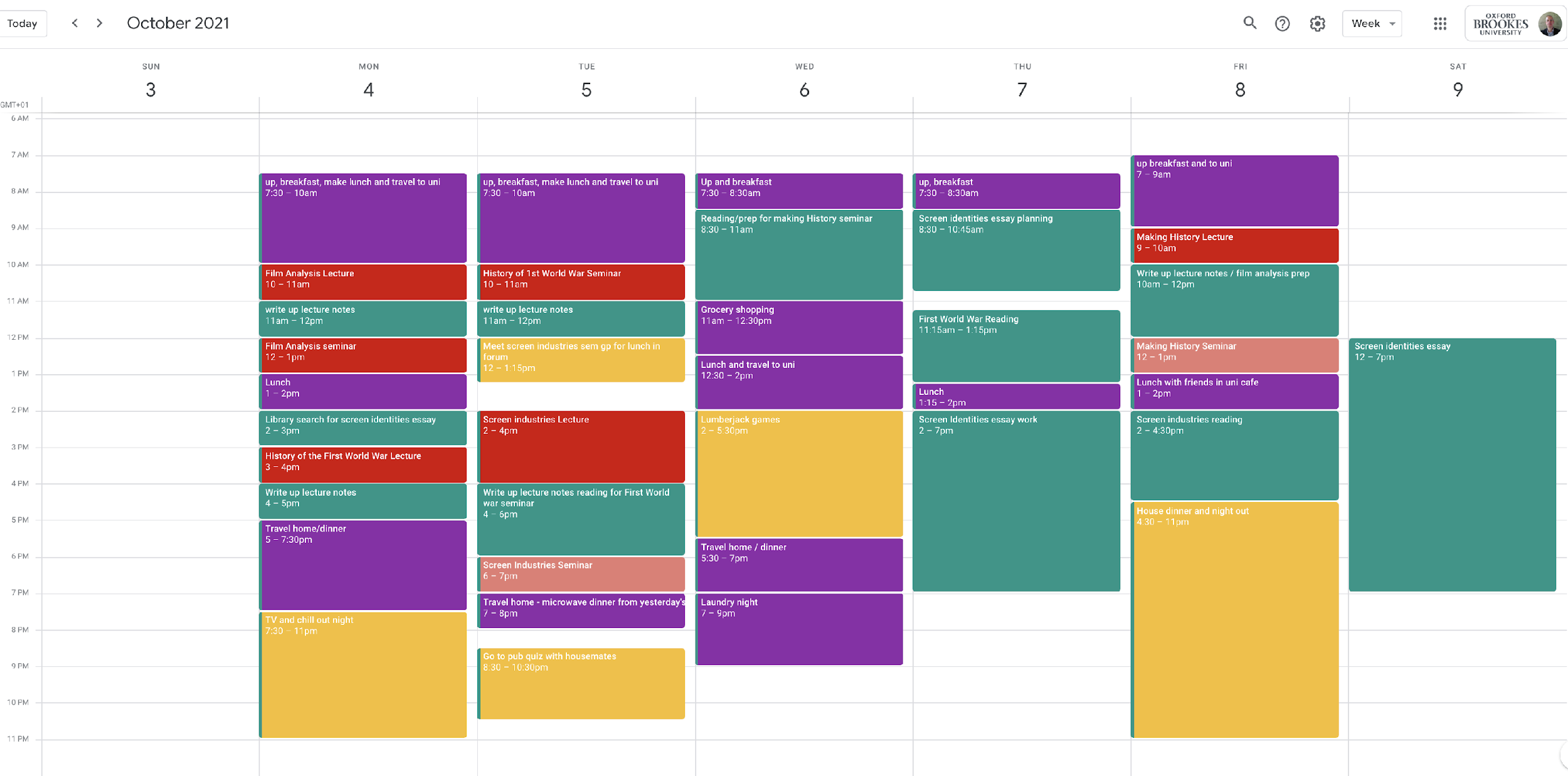 This version has  tasks added that a student needs to do for each course plus time spent on things like travel, cooking and laundry. Suddenly it looks busy!
Check your emails regularly.
Tip 7: Take time to organize yourself
Review your schedule regularly by task as well as event.
Plan ahead with the short, medium and long-term in mind.
Organise paper and digital files into folders that you can confidently access.
Familiarise yourself with the learning technology we use so that you can use it efficiently (e.g. google apps, Microsoft Office, Zoom, moodle.
Tip 8: Take time out!
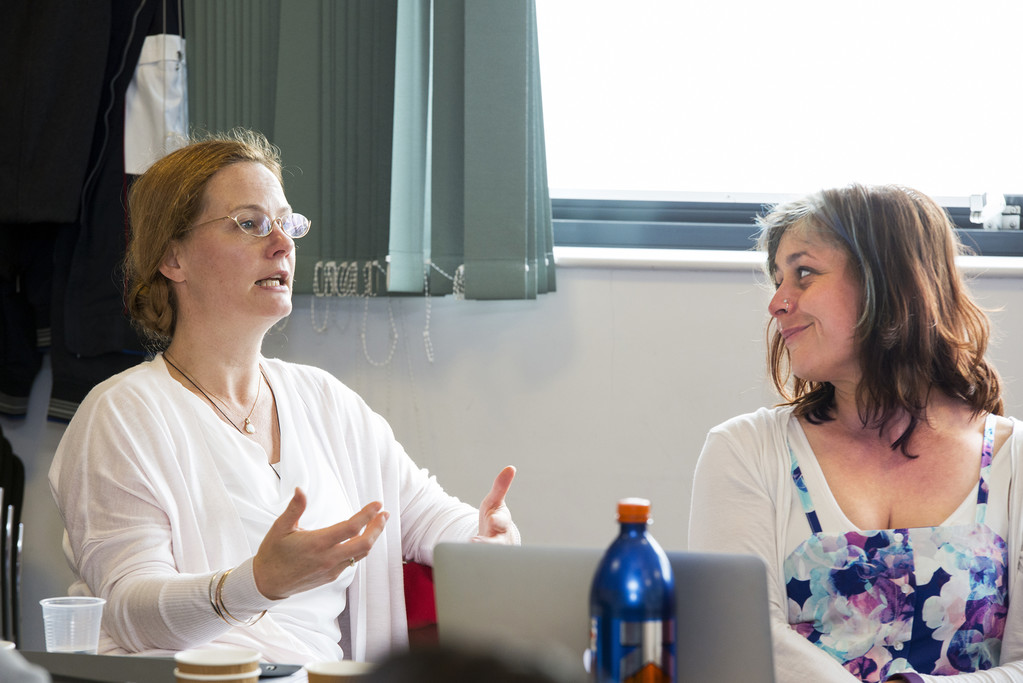 Tip 9: Take time to meet people
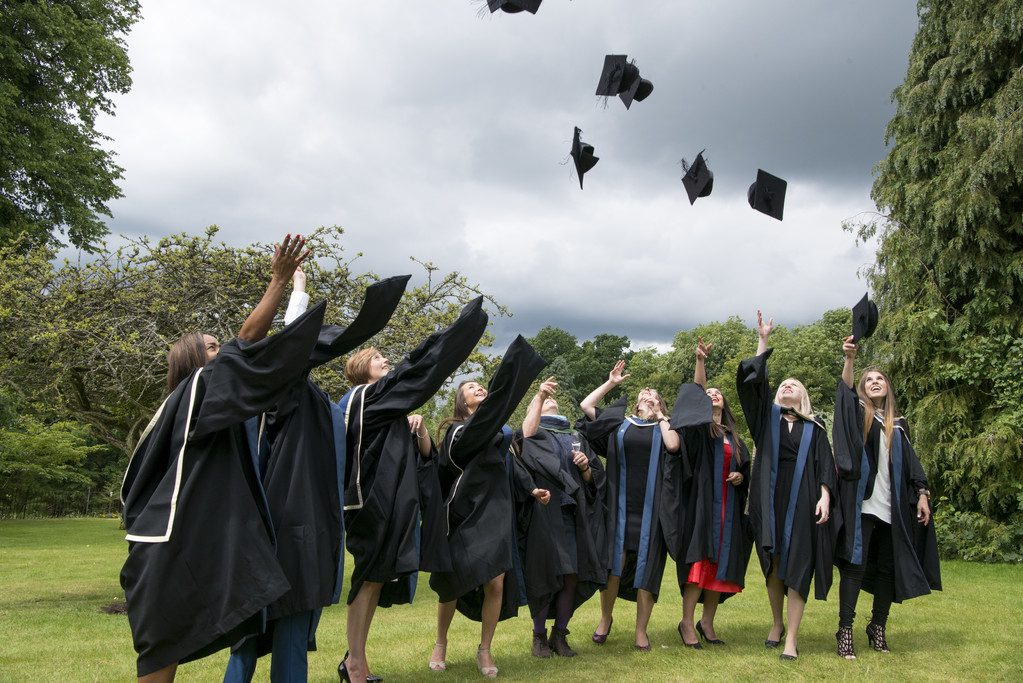 Tip 10: Take time to enjoy what you do.